Kancelářské aplikace
Multimedia ve výuce I
Kancelářské balíky: definice
z anglického Office suite
patří do skupiny personal/office productivity software 
produkci informací (dokumentů, tabulek, prezentací, grafik, ...) 
boom v 80. letech (rozšíření na desktopové PC)
hlavní součást:
textové procesory
tabulkové procesory
nástroje na tvorbu prezentací
2
Multimedia ve výuce I – kancelářské balíky
Kancelářské balíky: přehled
MS Office 
web: https://www.office.com
platformy: OS Windows, Mac OS

G Suite 
web: https://gsuite.google.com  
platformy: OS Windows, Mac OS, Linux
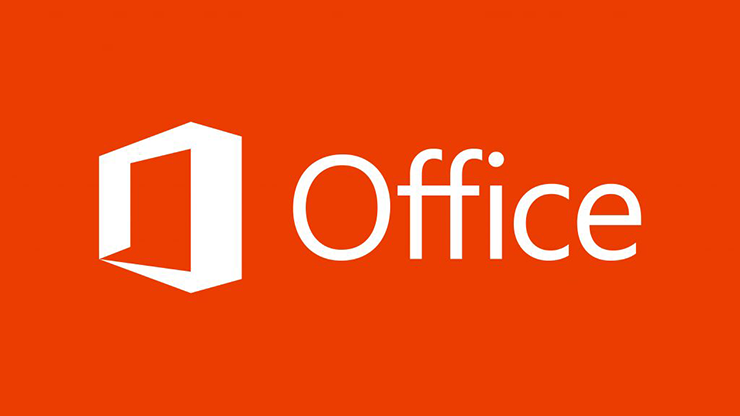 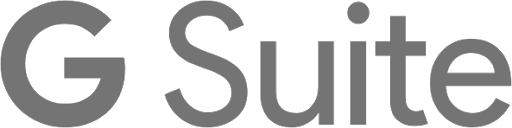 3
Multimedia ve výuce I – kancelářské balíky
Libre Office 
web: https://www.libreoffice.org
platformy: OS Windows, Mac OS, Linux 

I-Works
web: https://www.apple.com/lae/iwork/ 
platformy: Mac OS
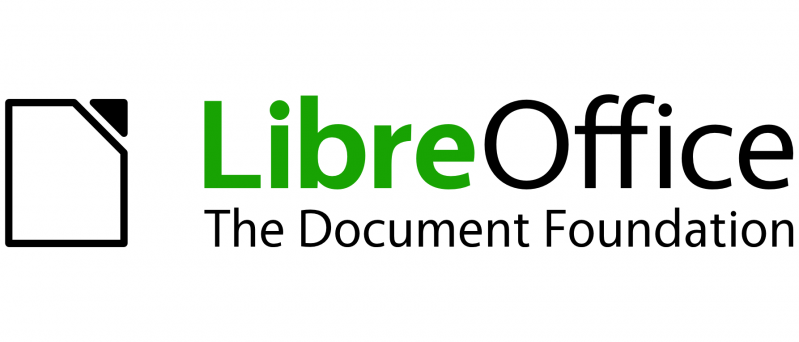 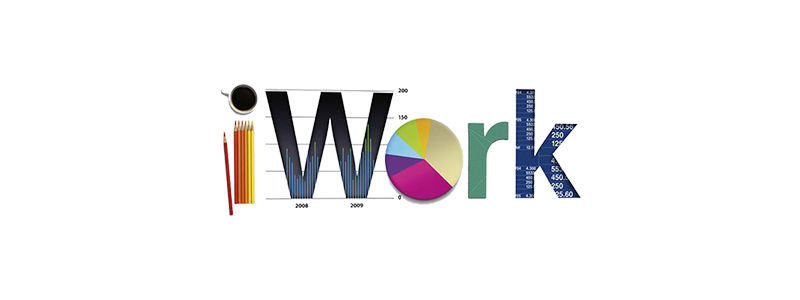 4
Multimedia ve výuce I – kancelářské balíky
Přehled nástrojů
textové procesory: 
Word (Office 365), Docs (G Suite), Writer (Libre Office), Pages (I-Works) 


tabulkové procesory: 
Excel (Office 365), Sheets (G Suite), Calc (Libre Office), Numbers (I-Works)


Tvorba prezentací: 
PowerPoint (Office 365), Slides (G Suite), Impress (Libre Office), Keynote (I-Works)
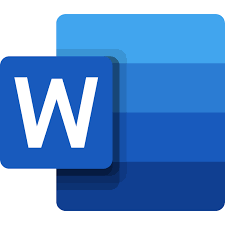 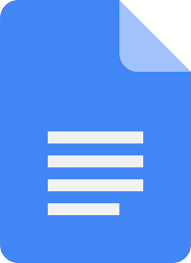 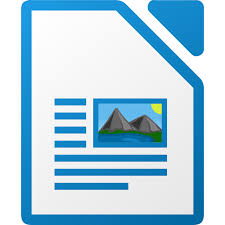 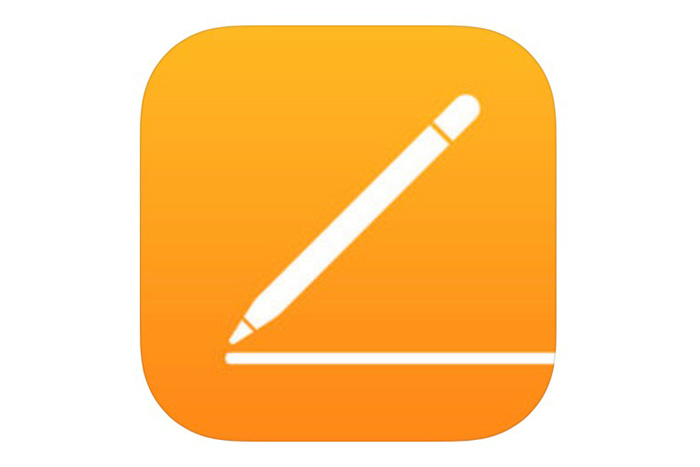 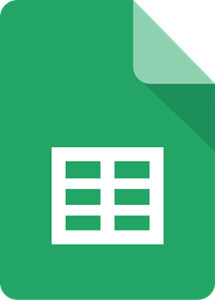 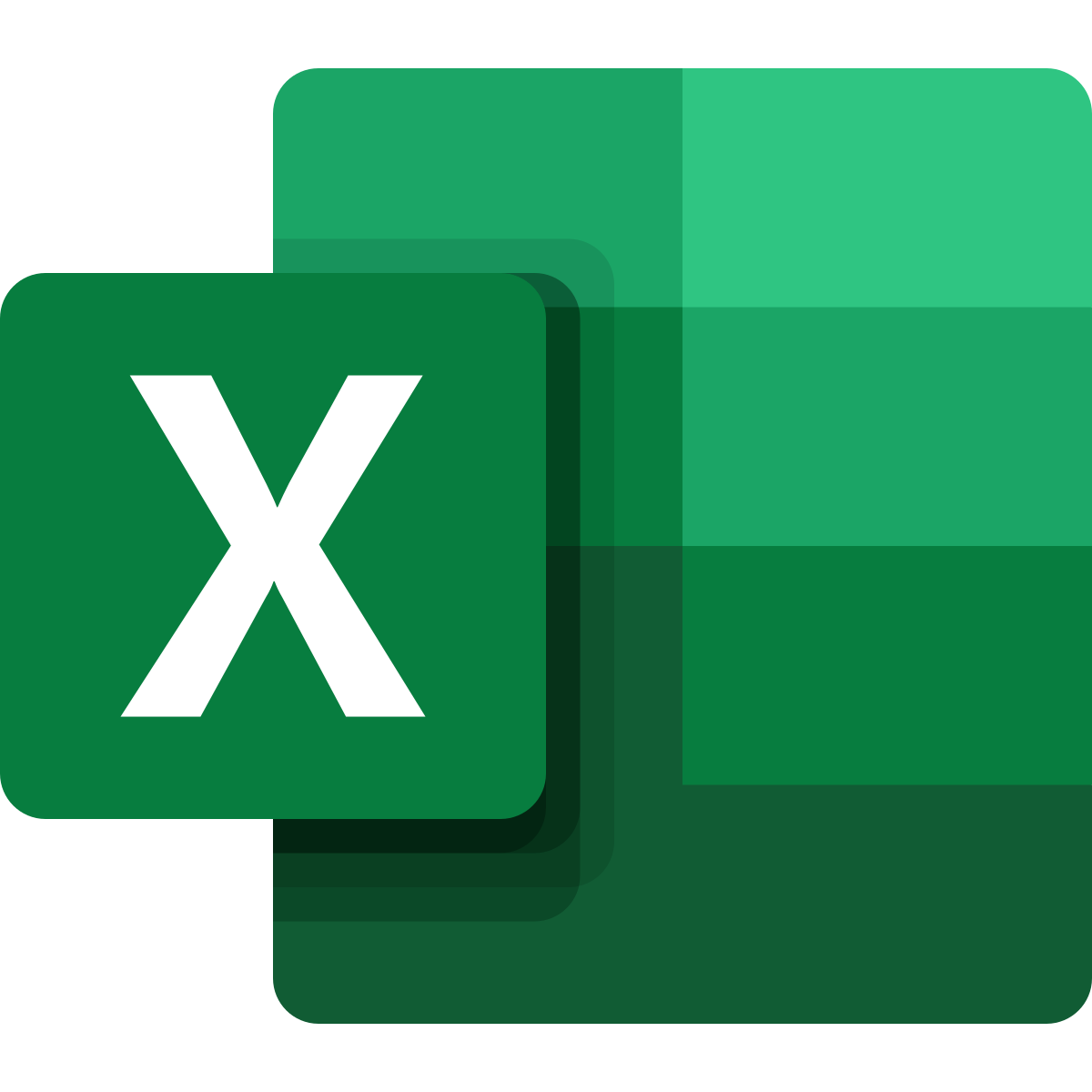 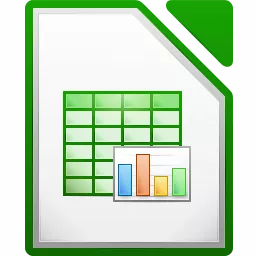 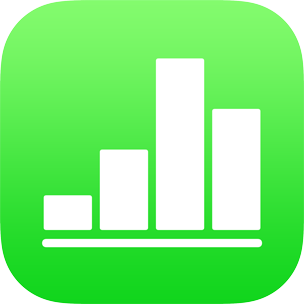 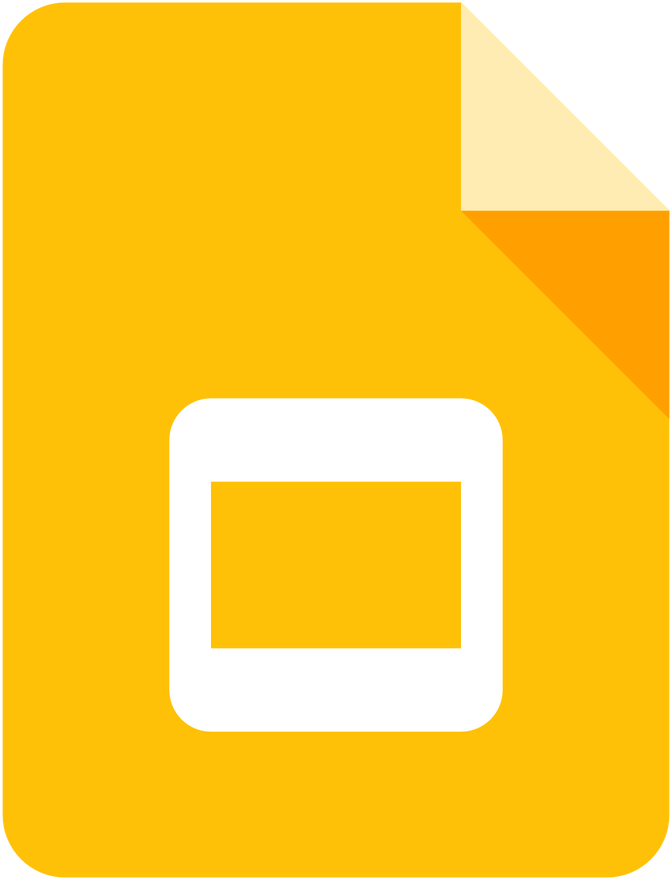 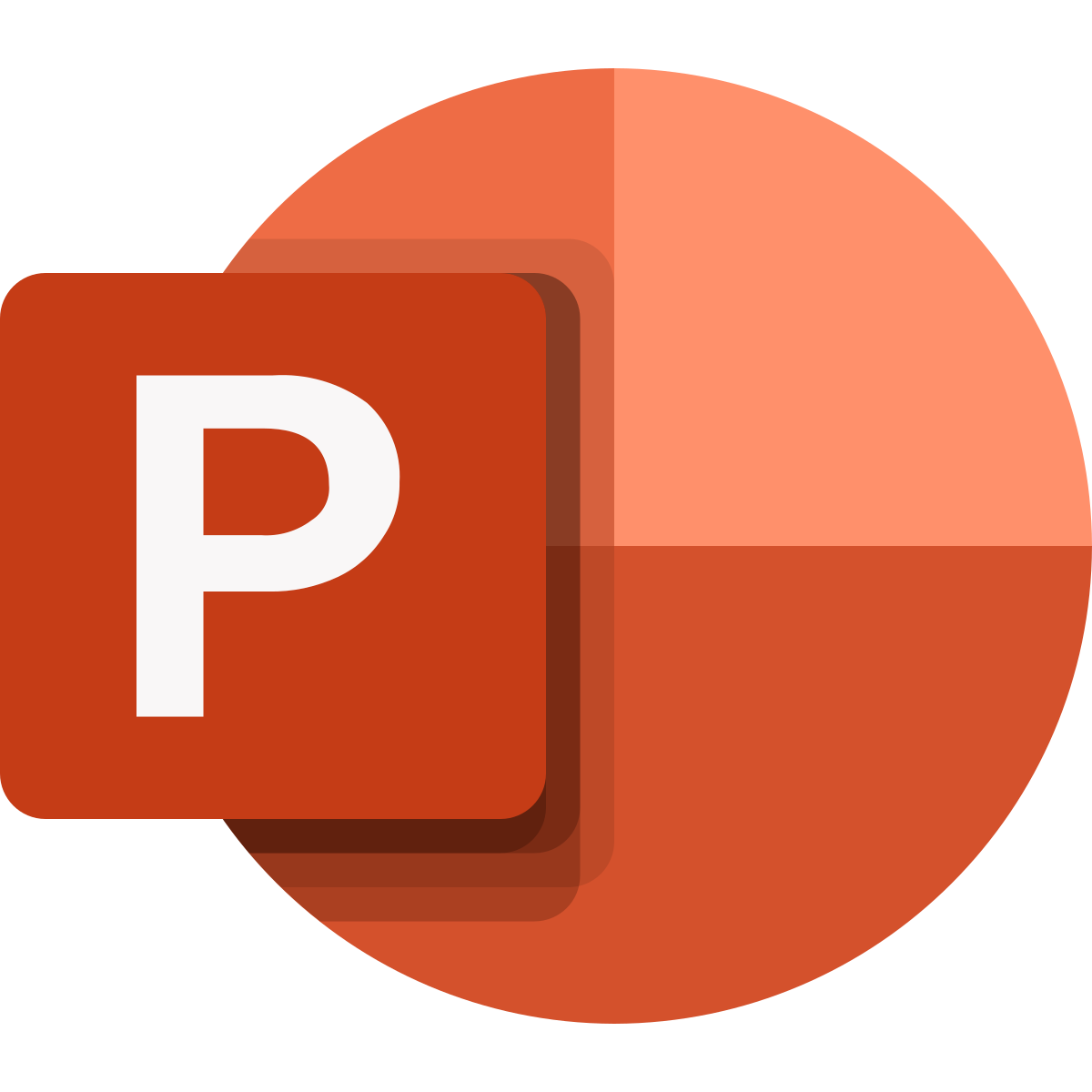 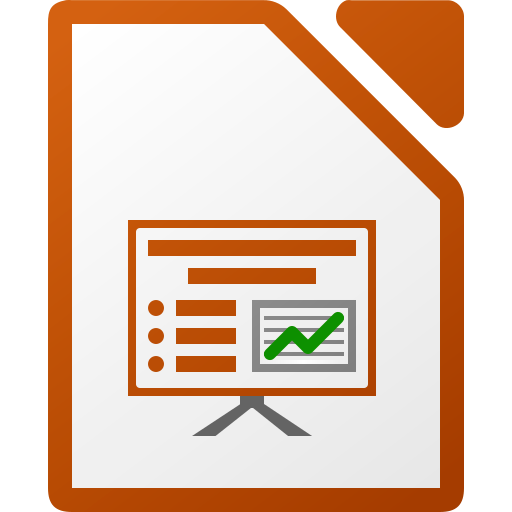 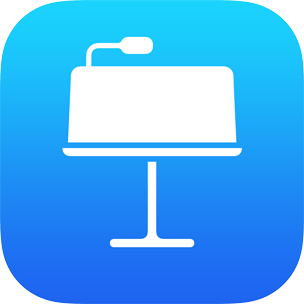 5
Multimedia ve výuce I – kancelářské balíky
MS Office
dostupné ve dvou variantách:
Office 365 (Pro Plus)
Office 2019
rozdíly obou variant:
obsahují stejné nástroje 
Office 365 má větší podporu kolaborace (online storage OneDrive umožňující souběžnou úpravu dokumentu), vždy aktuální
Office 365 funguje na formě předplatného 
Office 365 Pro plus (desktopová varianta) a Office 365 (cloudová varianta)
6
Multimedia ve výuce I – kancelářské balíky
Office 365
7
Multimedia ve výuce I – kancelářské balíky
Office 365 pro studenty MU
desktopová i cloudová verze bez poplatků dostupná studentům i zaměstnancům Masarykovy Univerzity (nutné zadat UČO a primární heslo)
Vice informací: https://it.muni.cz/sluzby/microsoft-office-365 

Office 365: https://o365.muni.cz
8
Multimedia ve výuce I – kancelářské balíky
Cvičení I
zprovozněte cloudovou verzi Office 365
zapnutí textového procesoru v Office 2019
zapnutí textového procesoru v Office 365 Pro Plus / Office 2019
rozdíly mezi oběma verzemi
9
Multimedia ve výuce I – kancelářské balíky